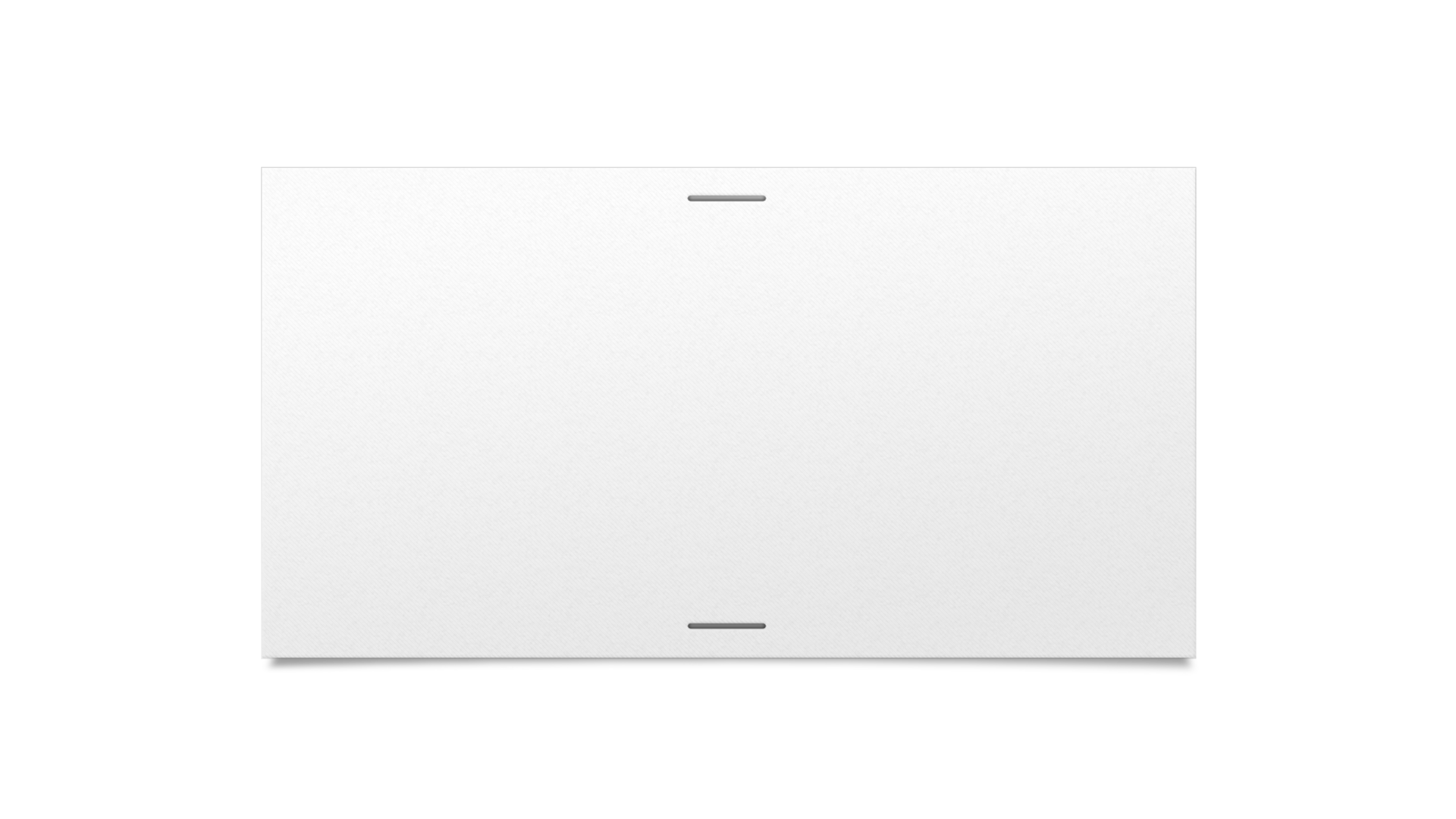 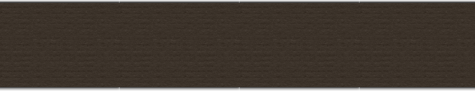 Nonfiction
7th Grade Unit 1
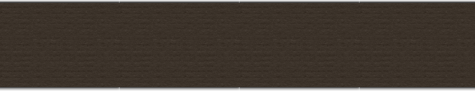 Symbol
Turn to your table partner and tell them a definition of “symbol.”

What is an example of a symbol in literature that you have read previously?
Symbolism
Symbol is using an object or action that means something more than its literal meaning.

Contains several layers of meaning, often concealed at first sight, and is representative of several other aspects, concepts or traits than those that are visible in the literal translation alone.
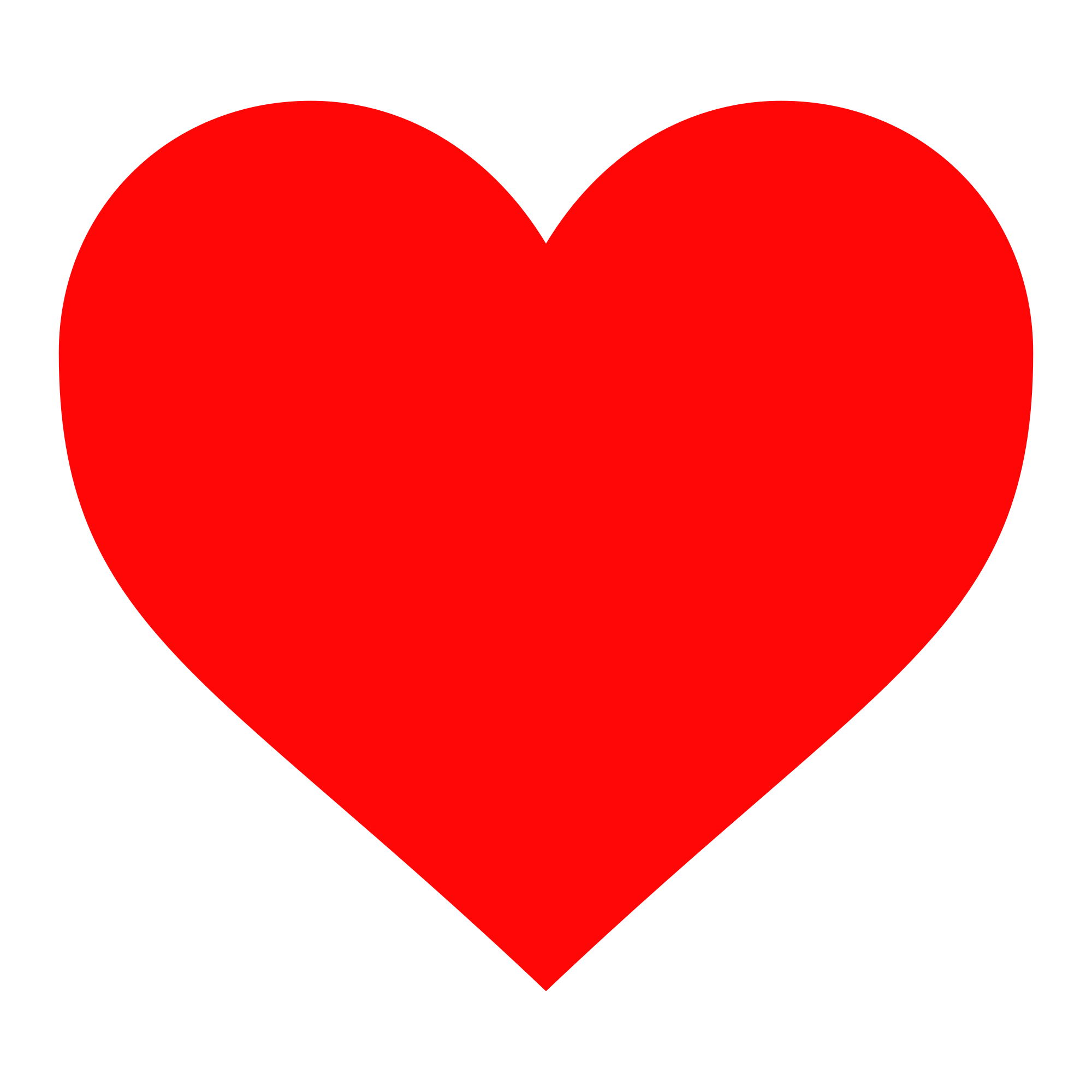 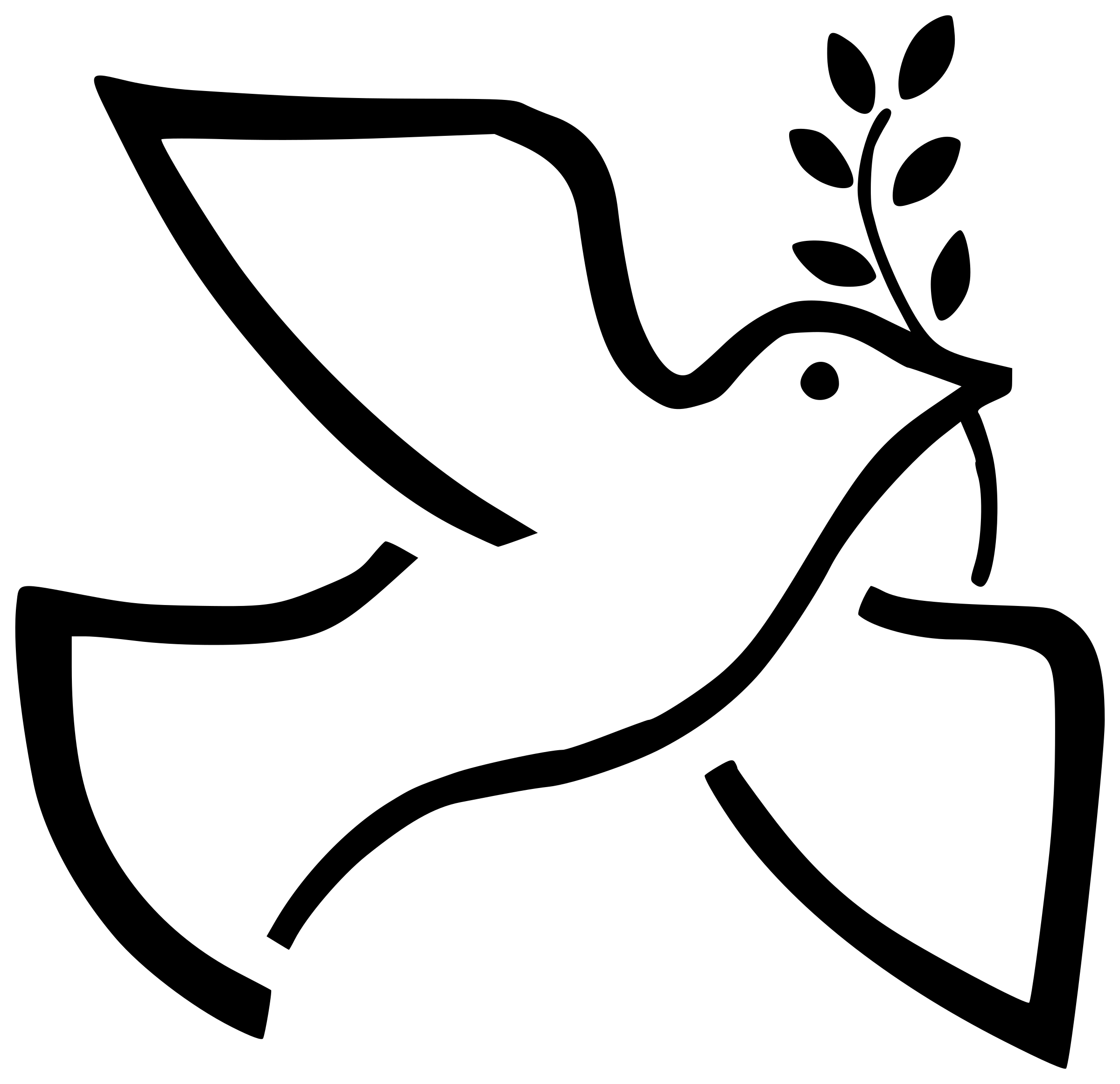 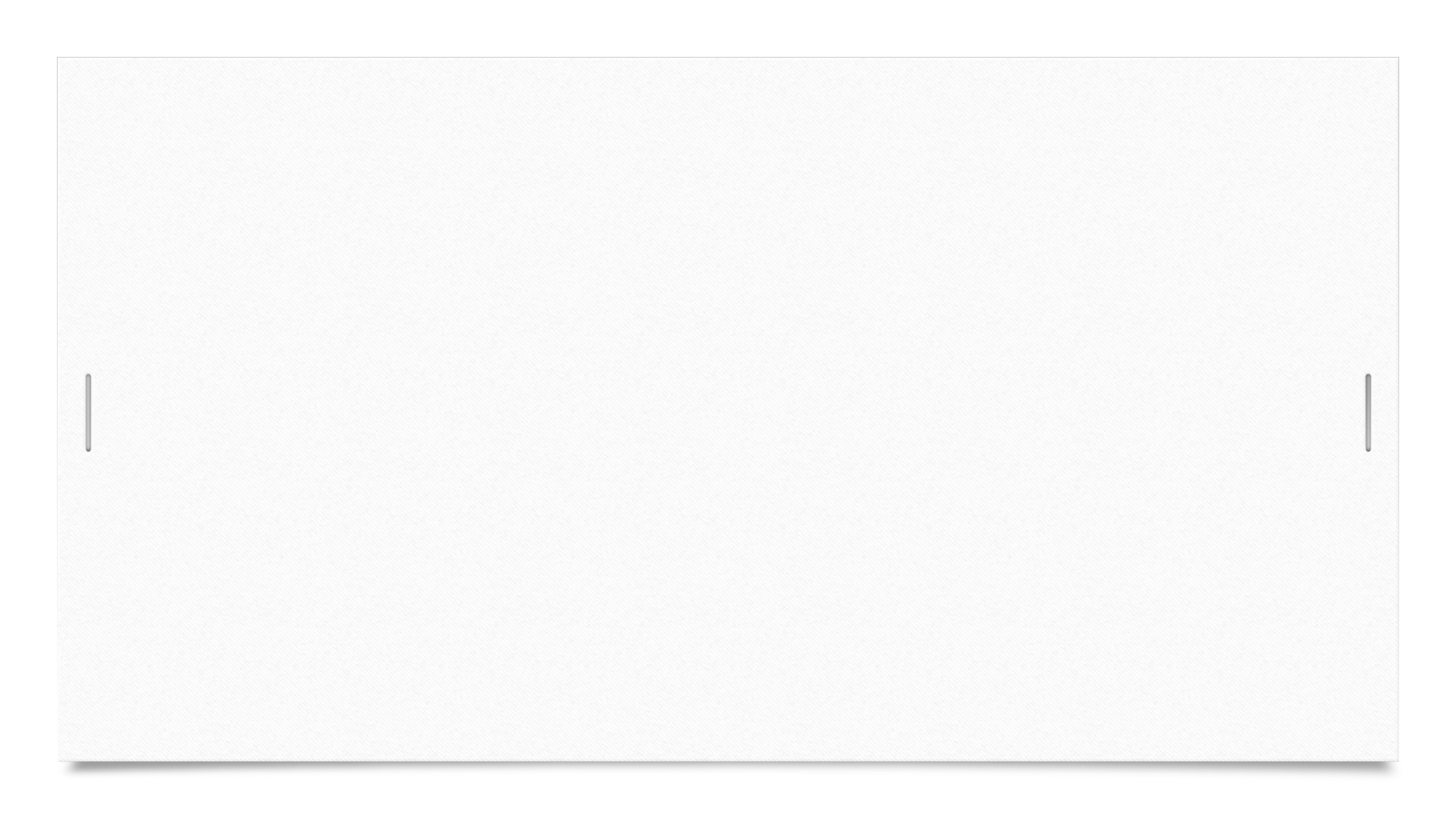 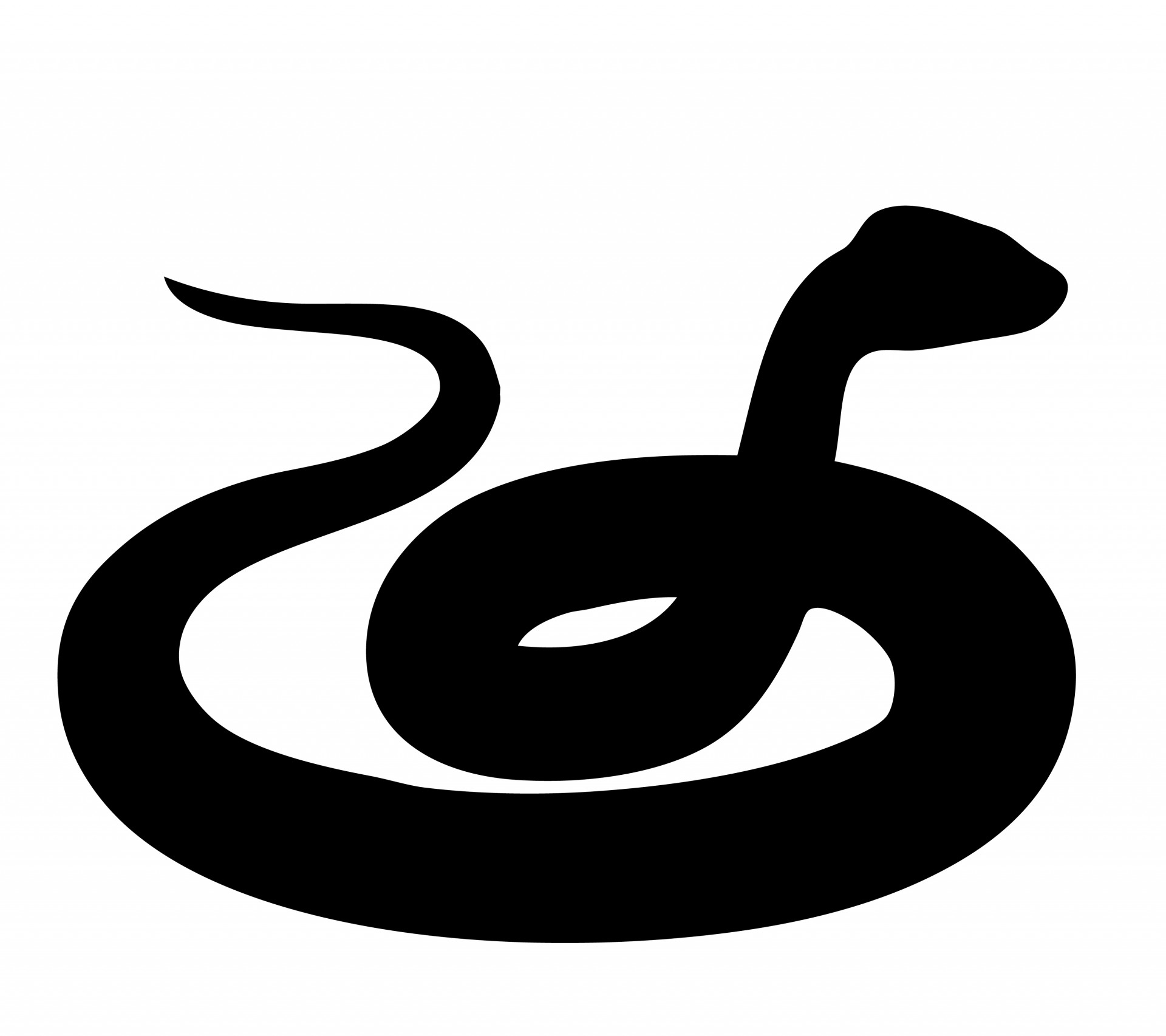 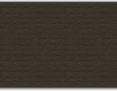 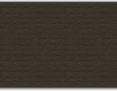 Theme
Turn to your table partner and tell them a definition of “theme.”

Is “Friendship” a theme?  Why or why not?
Theme
Adversity
Happiness
Courage
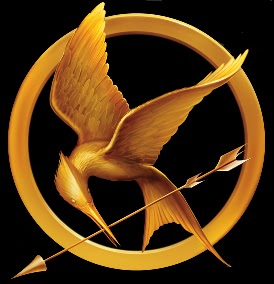 Universality
How do symbols develop themes?
This Photo by Unknown Author is licensed under CC BY-NC-ND
This Photo by Unknown Author is licensed under CC BY-SA